We are thrilled to share the success story of one of our customers, ABC Corporation. They were struggling to keep up with the demands of their growing business and needed a scalable solution that could meet their needs. After implementing our product A, they were able to streamline their
processes, reduce errors, and increase productivity. They saw a significant ROI within the first year of using our solution and were able to expand their business to new markets. We are proud to be a part of their success and look forward to helping more customers achieve their goals.
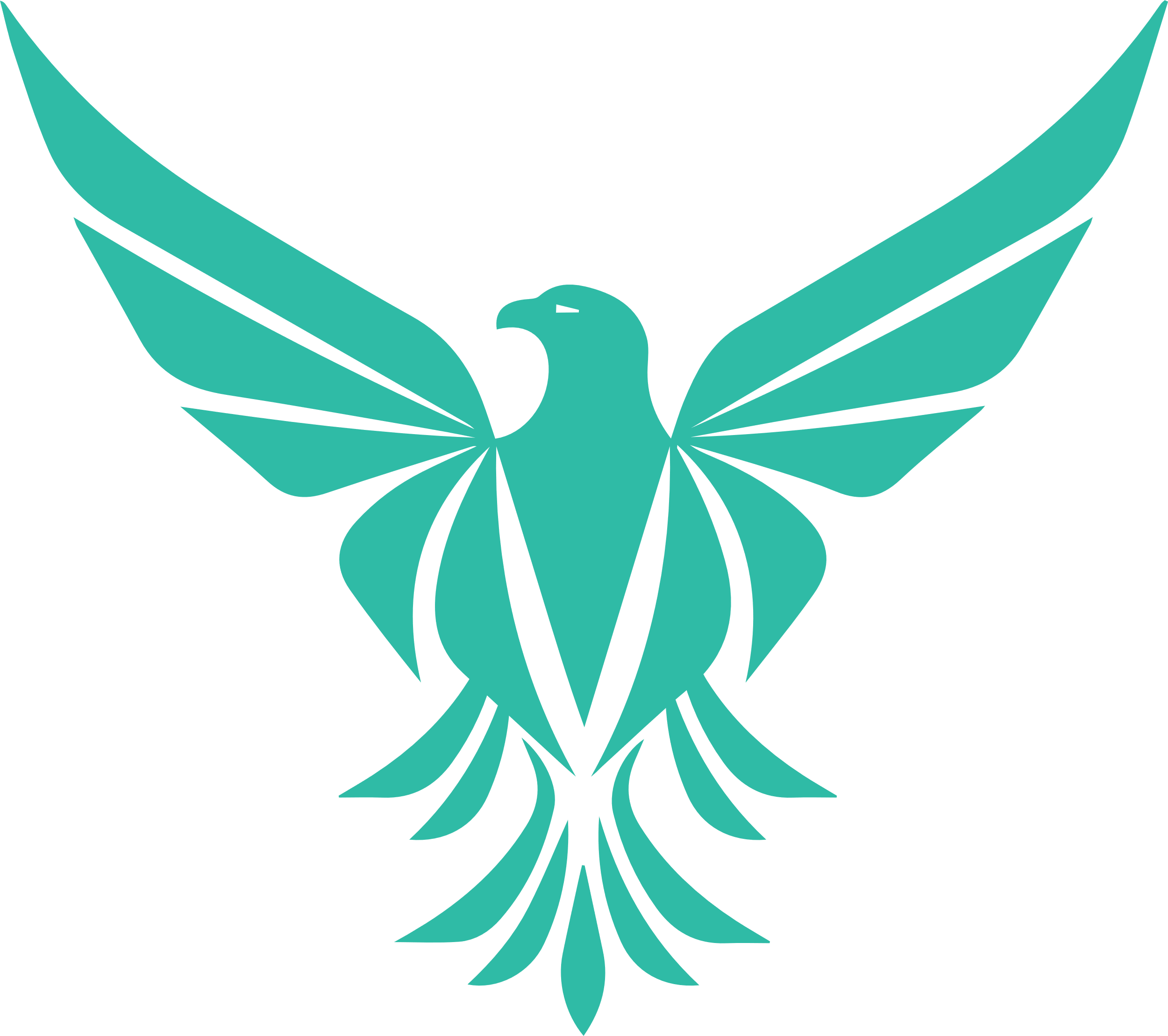 Business newsletter
Logo company
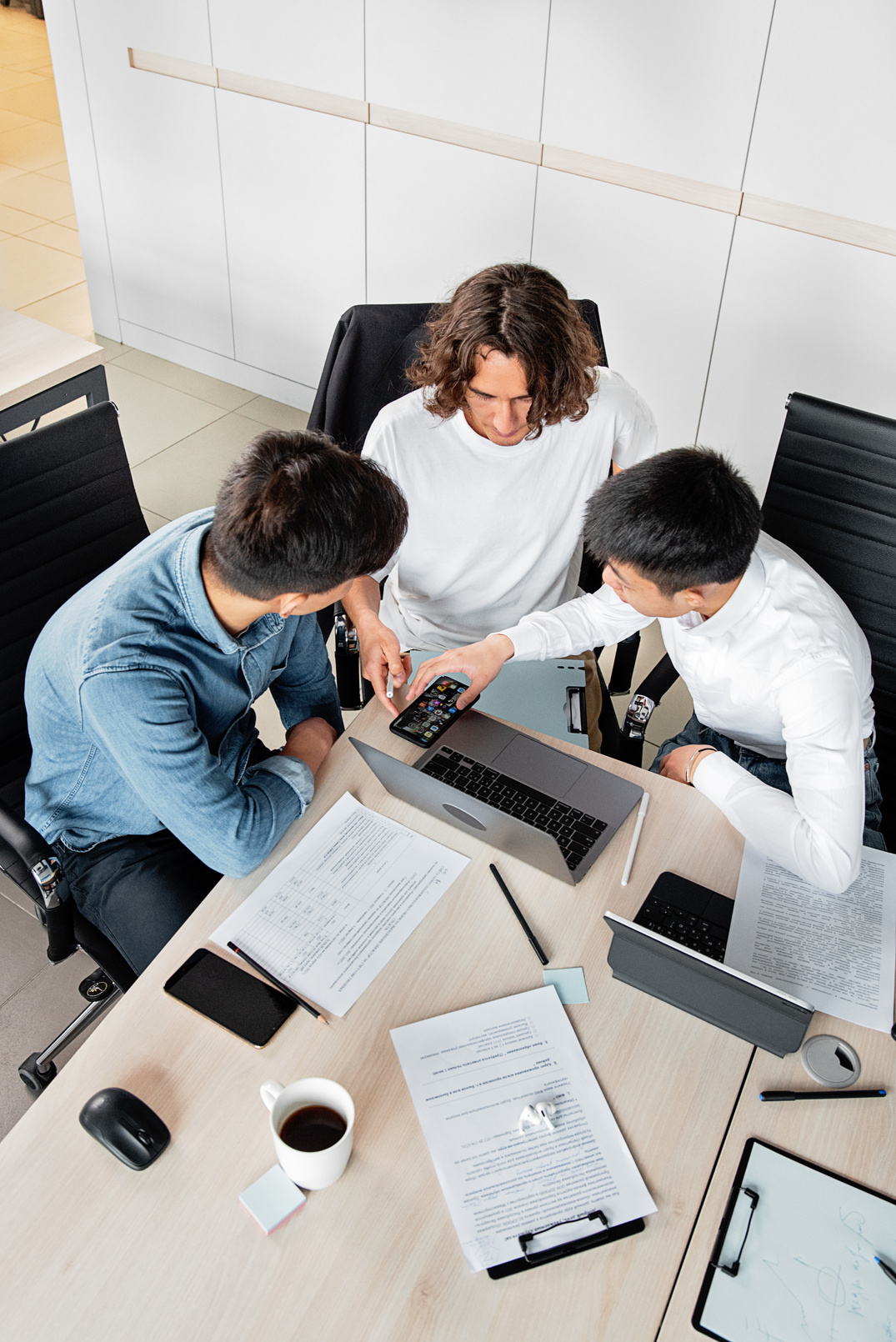 New Product Launch
Our new product A is a game-changing solution that will revolutionize the way you do business. It offers advanced features, enhanced security, and a user-friendly interface.
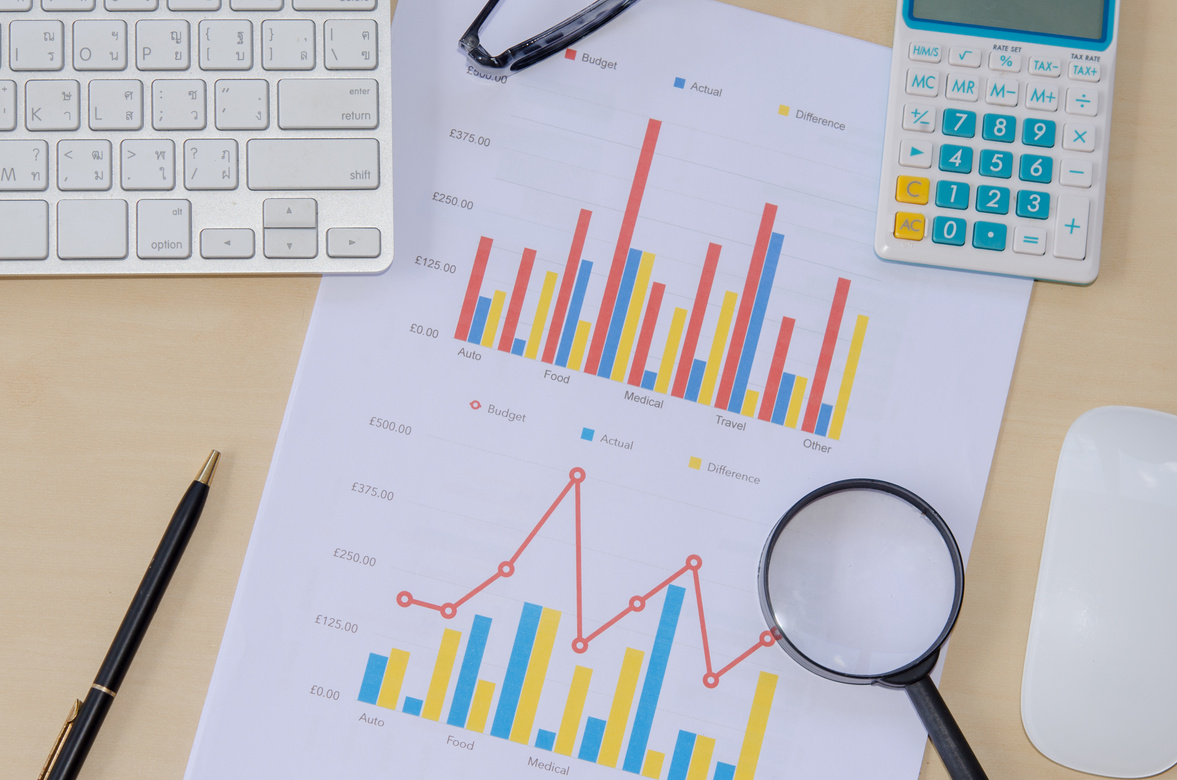 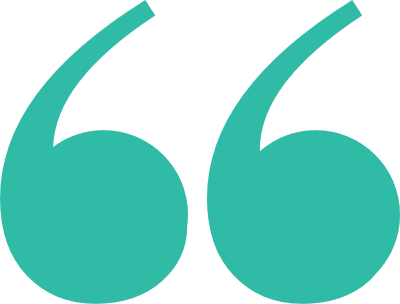 The key to success in business is to manage it rather than to achieve it.
Customer Success Story
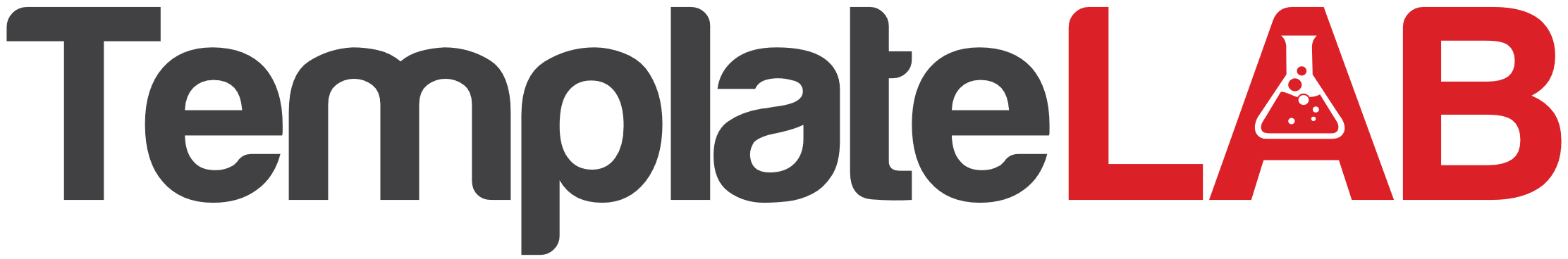 www.templateLAB.com